The role of shell Geomatics in oil spill response
GEOG 596A
Peer Review Presentation
Dr Patrick Kennelly, Advisor
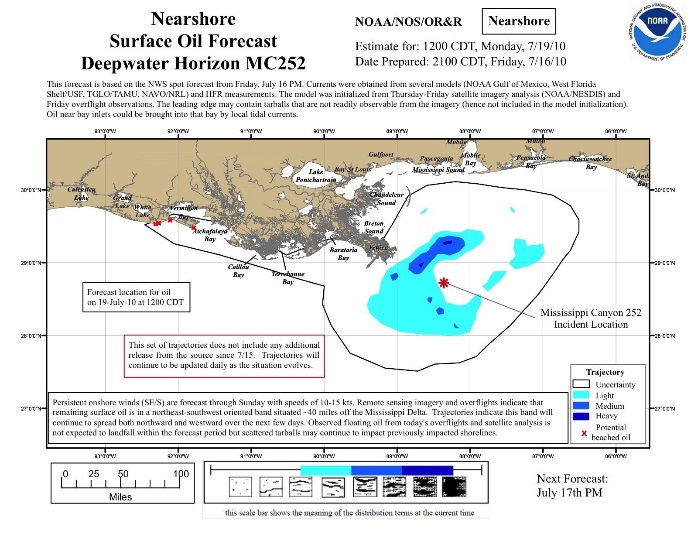 Alison Muratore
Geoscience Technician
April 2014
1
[Speaker Notes: Introduce oneself. Thank advisor. For those of you unfamiliar with the term, Geomatics, also known as geospatial technology or Geomatics engineering, is the discipline of gathering, storing, processing, and delivering geographic or spatially referenced information. Originally a Canadian term, it’s now commonly used internationally, while the United States predominantly uses geospatial technology. Also, I’m restricting my scope to Shell only; this is not supposed to be for the entire oil and gas industry. Finally, I may use the word “oil,” and I may use the word “hydrocarbon.” I’m trying to keep the technical terminology to a minimum, so please bear with me.]
sections
Section 1: The Idealized Framework
Section 2: The Reality
Section 3: Industry Response
Section 4: The Role of Shell Geomatics in Oil Spill Response
April 2014
2
[Speaker Notes: Section 1: A framework, your basic outline, for how to respond to an incident. Section 2: the reality of an oil spill. Two parallel tracks: US government (NIMS, ICS, Guidance) and the O&G industry (and Shell). It all comes together at the end, I promise!]
1.0
Section one
The Idealized Framework
April 2014
3
[Speaker Notes: Or, how it’s supposed to work.]
National incident management system &incident command system
NRF (FEMA, 2008; Knabb, 2011)
NIMS (FEMA, 2008, 2014)
Comprehensive, national approach
Five key sections
I. Preparedness
II. Communications and Information Management
Common Operating Picture (COP)
III. Resource Management
IV. Command and Management
Incident Command System (ICS)
V. Ongoing Management and Maintenance
April 2014
4
[Speaker Notes: In the United States, emergency response is governed by three main interconnected documents – the National Response Framework, the National Incident Management System, and the Incident Command System – which Shell is using as a basis for their response. (Why? No idea. I have learned with Shell that sometimes, it’s best to just accept.) The NRF evolved from previous attempts to standardize a national response structure. Initially released in 1992, with updates in 2004 (in response to the September 11, 2001, terrorist attacks) and a preliminary update in 2006 (in response to the 2005 hurricane season which saw Hurricane Katrina level the city of New Orleans and the largest evacuation in United States history before the landfall of Hurricane Rita), the most current version was released in 2008, with the completed lessons learned from the 2005 hurricane season (FEMA, 2008; Knabb, 2011). The NRF “presents the key response principles, participants, roles, and structures that guide the Nation’s response operations,” or in simplified terms, the “structure and mechanisms for national-level policy for incident management” (FEMA, 2008, 2013). NIMS is a “comprehensive, national approach” which “provides the template for incident management” (FEMA, 2011). NIMS does this through five key pieces, of which two are pertinent to this presentation. The first, Communications and Information Management, includes the Common Operating Picture (COP), which is integrating all relevant data into one platform for use by all personnel involved in a response. The second, Command and Management, includes the Incident Command System, or ICS (FEMA, 2011).]
ICS Structure
April 2014
5
[Speaker Notes: ICS is a standardized, on-scene, all-hazards incident management approach that allows for the integration of facilities, equipment, personnel, procedures and communications operating within a common organizational structure; enables a coordinated response among various jurisdictions and functional agencies, both public and private; [and] establishes common processes for planning and managing resources. (FEMA, 2014) The Incident Commander (or the Unified Command if the incident is large enough to warrant one) has a Command staff consisting of a PIO, Liaison, and Safety officers, and a General Staff containing the Ops, Planning, Logistics, and Finance/Admin sections. Typically, the Geomatics staff are under the Situation Unit. The Ops section is responsible for all operations, both current and future. Ops manages tactical operations, ensures they’re done safely, establishes and disestablishes staging areas for personnel and equipment, and assembles and disassembles strike teams and task forces, among other responsibilities. The Planning section plans. Everything. They provide all situational statuses and updates, track resources, maintain records control, maintain the “open action items” list, and document, document, document. The Situation unit, under Planning, is responsible for ensuring the entire response staff understand the current and predicted situation, and providing the required information to do this. That is why Geomatics is traditionally under the Situation unit: the maps we make are what the Situation unit is responsible for. (I unofficially have it on good authority that we – Shell – are planning a moderately-hostile takeover of the Situation unit.) Logistics is responsible for getting the people and equipment Ops wants and Planning ordered. Logistics is not allowed to have a bad day. Much of what Logistics and Planning do overlap; the two sections work very closely together. This structure is flexible: only the sections and units needed are used during a response. One thing to note: almost all of these positions have cookbooks, job aids, task lists, position-specific training, etc., available through FEMA and FEMA’s website. Geomatics does not.]
2.0
Section two
The Reality
April 2014
6
[Speaker Notes: Or, No plan survives first contact with the enemy. For a moment, step aside from everything just mentioned about US emergency response! From talking with various coworkers, there are two consistently-mentioned incidents that seem to have made the O&G community say, we ought to standardize our response.]
Montara oil spill (2009)
http://www.amsa.gov.au/environment/major-historical-incidents/Montara_Wellhead/index.asp
April 2014
7
[Speaker Notes: Location of the Montara well. It’s approximately 158mi/254km from the Australian coast and 155mi/250km from the Indonesian island of Pulau Roti.]
Montara oil spill (2009)
21 August 2009: an oil spill occurred at the Montara well.
1 November 2009: a fire broke out on the drilling rig and platform.
3 November 2009: well successfully plugged, fire extinguished, and the oil leak was contained. (DRET, 2011)
Montara spill covered over 24,000 square miles (or 62,160 square kilometers) (Amos, 2009).
The World Wildlife Fund Australia commissioned a study that noted dolphins, birds, snakes, and turtles were exposed (Mustoe, 2009).
PTTEP, the Thai company responsible for the spill, spent an estimated $41 to $52 million in clean-up, and long-term environmental studies continue.
April 2014
8
[Speaker Notes: Explain technical well terms!]
Montara oil spill (2009)
April 2014
9
[Speaker Notes: It’s 100mi/157km to the Ashmore Reef. About a 50mile oil slick to the west; unknown to the east.]
Deepwater horizon oil spill (2010)
20 April 2010, the wellhead of the Deepwater Horizon rig exploded.
The resulting fire and oil spill sunk the rig, caused the largest environmental disaster in United States history, and killed eleven men.
National Oceanic and Atmospheric Administration’s Emergency Response Management Application (NOAA ERMA)
ERMA Deepwater Gulf Response “is a web-based Geographic Information System (GIS) tool designed to assist both emergency responders and environmental resource managers who deal with incidents that may adversely impact the environment” (NOAA, 2014)
ERMA Deepwater Gulf Response is one of the first web-based common operating pictures used in oil spill response.
April 2014
10
[Speaker Notes: History of ERMA: joint project between University of New Hampshire and NOAA, and it’s the first time we can really see what web maps can do. Available data sets, updated daily (and still!), include information on the Deepwater Horizon itself; bathymetry and hydrology; imagery and remote sensing; natural resources, habitats, and managed areas; navigation and marine infrastructure; public safety; response planning; and weather, oceanography, and natural hazards, to name a few. However, the problem is that we (Shell) cannot rely on US educational institutions and governmental agencies to provide, well, ERMA, for an oil spill not within US borders.]
Deepwater horizon oil spill (2010)
Donald Clark
Shane Roshto
Dewey Revette
Adam Weise
Wyatt Kemp
Dale Burkeen





Jason Anderson
Karl Kleppinger
Stephen Curtis
Gordon Jones
Blair Manuel
April 2014
11
[Speaker Notes: These are the eleven men that died on the Deepwater Horizon. It has nothing to do with my presentation, but I feel they should be remembered.]
3.0
Section three
Industry Response
April 2014
12
[Speaker Notes: So, regarding my two “tracks,” we’ve had the US developing and refining the framework and standards for emergency response, and the oil and gas industry has had two major spills, the latter of which – Deepwater Horizon – finally combined the two timelines. We had a oil spill in US waters. Things have merged.]
us federal government
10 August 2012, the United States Department of the Interior’s Bureau of Safety and Environmental Enforcement (BSEE) released a National Notice to Lessees and Operators of Federal Oil and Gas Leases and Pipeline Right-of-Way Holders (NTL) called Guidance to Owners and Operators of Offshore Facilities Seaward of the Coast Line Concerning Regional Oil Spill Response Plans.
Two goals
Clarify existing response requirements
“Primary and alternate […] technology and software […] when coordinating and directing spill-response operations systems and/or providing a common operating picture to all spill management and response personnel”
April 2014
13
[Speaker Notes: Oil spill response plans: when a company is going to go out and drill a well, they are required to include in their paperwork their plan for a spill. It’s pretty much exactly what it sounds like.]
the companies
In response to the Guidance, the Open Geospatial Consortium (OGC), along with the Geomatics committee of the International Association of Oil and Gas Producers (OGP), the global oil and gas industry association for environmental and social issues (IPIECA), and Resource Data, Inc., released a Request for Information (RFI) on recommended practices for an oil spill response (OSR) COP.
The RFI requested input on defining a COP and its use for OSR; the scope of geospatial information to be included as part of OSR COP; and formats, media, and methods for delivering COP information to organizations involved in OSR (OGC, 2014a).
Responses were due 30 October 2013 and the final Recommended Practice has a release date of 2nd Quarter 2014 (OGC, 2014b).
April 2014
14
[Speaker Notes: All these acronyms got together and said, if the Guidance is going to make us provide this, we might as well all provide the same thing and standardize. O&G loves standards.]
4.0
Section four
The Role of Shell Geomatics in Oil Spill Response
April 2014
15
Incident response
April 2014
16
[Speaker Notes: In order to understand better Shell’s role in incident response, it helps to understand incident response. This is the Planning P, and it describes the phases of an incident. The initial response phase is everything between the incident occurring and the formal establishment of an incident or unified command. From then on, until the end of the response, the response works in ops periods, which are typically 12 or 24 hours, but can vary. Essentially, various meetings are held throughout the ops period to determine the goals of the period and then the strategies and tactics for those goals, ending with a final operations briefing wherein participants are given their assignments. However, work is constantly being done. People are not sitting around during a drill or a response! A typical ops period could be focused on conducting a search for survivors. The period will start with the incident command deciding on that objective for the day, at which point Ops starts preparing for the Tactics meeting: the “who, where, what, and when” of the search. This will require on-water teams to sail and dive around the rig to search for survivors and transport them to triage. Now that Ops knows what it’s doing, it turns to Planning and Logistics to ensure the proper personnel and equipment (divers, boats, medical gear, fuel for the boats, etc.). Once the Planning meeting is conducted, the section works the issues until it can turn back to Ops with the needed support. At that point, Operations briefs its members and away the search teams go.]
Shell & Incident response
Response Teams (SART)
Dedicated Geomatics support
COP
Ad hoc Geomatics staff
April 2014
17
[Speaker Notes: The role of Geomatics in oil spill response actually starts with incident response as a whole. Shell has created three response teams to cover incidents across the globe. Each team has members who support all aspects of incident response, such as operations, safety, legal, etc., and for the first time, the Shell Americas Response Team (or SART) has a dedicated, embedded Geomatics person. This is our first contribution. Jeff’s primary role is to handle everything involving the COP. The second Geomatics contribution is the work of the rest of the Geomatics staff. There’s usually four to six people, with at least one person dedicated to supporting Operations, one to Environmental, and then rest ad hoc. Shell is trying to create one (internal) global standard for Geomatics in an oil spill response, using the US standards for the framework, with the realization that different countries will have different standards and requirements. While standards are being finalized for the COP, what Shell doesn’t yet have is a cookbook, or job aid, for Geomatics staff. We know, through experience, what we need to do, but no one has taken the time to write it down for inexperienced Geomatics staff and those looking to utilize Geomatics services. Some typical tasks for Geomatics, outside the COP, would be creating detailed maps of infrastructure, exclusion zones, and oil spill trajectories and overflights for Ops, so it knows what to anticipate. Environmental wants maps updated with reports of at-risk areas and the locations and quantities of affected flora and fauna. Everyone wants remote sensing data and imagery, and we are responsible for ordering it. Sometimes, sections or units need specific coordinates to pass to individuals in the field – it’s not all map making.]
shell coP
Your attendance of this presentation is important to us.

Please stay on the line.

Your presentation will resume as soon as possible.
April 2014
18
[Speaker Notes: This is a Shell-branded animation discussing Shell’s interpretation of a COP. I won’t show the whole video, but enough to hopefully to more fully explain a COP. (Pause when video zooms out to show response staff – safety guy, about 1:25min in)]
My deliverables
Create a cookbook
Supporting forms as needed
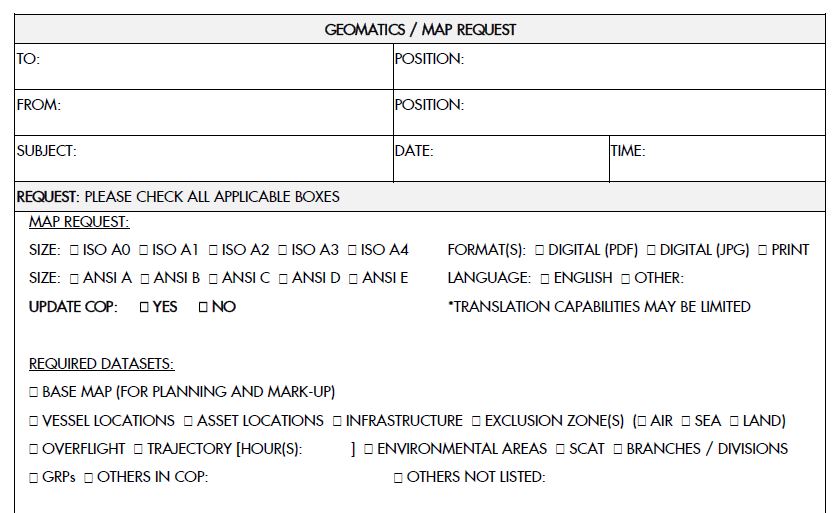 April 2014
19
[Speaker Notes: My objective: What Shell doesn’t yet have is a cookbook, or job aid, passdown binder, for Geomatics staff. My project is to write this cookbook and also to create any supporting documentation that we feel assists us in our response. How? I have five names that I’ll be interviewing as I start to define each section of my cookbook outline. I expect to find that we know what we’re doing, yet we’ve never thought much about how to describe that to someone else. I will probably also find spots where we feel existing forms just aren’t sufficient, so I will be creating those as needed. (Mention ICS 213-MR)]
The cookbook part deux
Section 1: Preparation
Section 2: Incident Response
Section 3: Incident Close-Out
April 2014
20
[Speaker Notes: A list of topics the Geomatics cookbook should cover has already been created. I will refine and adapt the list as needed based on my own personal experiences, interviews with experienced Geomaticians, and the relevant data from ICS. Unfortunately, Geomatics as a consistent, standard support for oil response is still developing, so literature is rare. The cookbook, as of now, contains three sections: Preparation, Incident Response, and Incident Close-Out. Preparation includes the roles of Geomatics staff, staff training, and initial data management (symbology, evergreening, map templates, etc.) Incident response includes COP support; specific staff details; mobilization of staff, equipment, and data; data acquisition and integration; software; meetings; and etc. Close-out covers job tracking, archiving, and an after-action review. I have eight topics under preparation, twenty-five under response, and six under close-out. As I write each section of the job aid, I will have it reviewed by experienced Geomatics staff for accuracy and completeness. For secondary documents, such as a modified ICS 213 (general message form) appropriate for map requests, I will create a draft version of the form to be tested during upcoming drills, and then incorporate any feedback into a final version. I expect this to be used for training new personnel and as a general reference guide available to all Shell personnel involved in incident response.]
Works cited
Amos, John F. Testimony to the United States Senate Committee on Energy & Natural Resources: Offshore Oil and Gas Development Still Poses Major Risks. 19 November 2009. Accessed 26 April 2014 from http://www.energy.senate.gov/public/index.cfm/files/serve?File_id=0d20e7a0-f8fa-209b-628e-b98e1375c97f
 
Bureau of Safety and Environmental Enforcement. Guidance to Owners and Operators of Offshore Facilities Seaward of the Coast Line Concerning Regional Oil Spill Response Plans. United States Department of the Interior. NTL No. 2012-N06. 10 August 2012. Accessed 26 April 2014 from http://www.bsee.gov/uploadedFiles/BSEE/Regulations_and_Guidance/Notices_to_Lessees/2012/NTL2012-N06.pdf
 
Deal, Tim, Michael de Bettencourt, Vickie Deal, Gary Merrick, and Chuck Mills. 2010. Beyond Initial Response: Using the National Incident Management System’s Incident Command System (2nd Ed.). Bloomingon, IN: AuthorHouse.
 
Department of the Environment. Montara Oil Spill. Commonwealth of Australia. Accessed 26 April 2014 from http://www.environment.gov.au/topics/marine/marine-pollution/montara-oil-spill
 
Department of Resources, Energy and Tourism. 2011. Final Government Response to the Report of the Montara Commission of Inquiry. Commonwealth of Australia. Accessed 26 April 2014 from http://industry.gov.au/AboutUs/CorporatePublications/MontaraInquiryResponse/Documents/FinalMontaraCommissionInquiryReport.pdf
 
Federal Emergency Management Agency. About National Management System. Updated 8 May 2013. Accessed 26 April 2014 from http://www.fema.gov/about-national-incident-management-system
 
Federal Emergency Management Agency. Incident Command System. Updated 22 April 2014. Accessed 26 April 2014 from http://www.fema.gov/incident-command-system
 
Federal Emergency Management Agency. National Incident Management System. December 2008. United States Department of Homeland Security. FEMA Publication P-501 (Catalog Number 08336-1). Accessed 26 April 2014 from http://www.fema.gov/pdf/emergency/nims/NIMS_core.pdf
 
Federal Emergency Management Agency. National Incident Management System (NIMS): Overview. 2011. Accessed 26 April 2014 from http://www.fema.gov/media-library-data/20130726-1853-25045-0014/nims_overview.pdf
 
Federal Emergency Management Agency. National Response Framework. January 2008. United States Department of Homeland Security. FEMA Publication P-682 (Catalog Number 08011-1). Accessed 26 April 2014 from http://www.fema.gov/pdf/emergency/nrf/nrf-core.pdf
April 2014
21
Works cited
Harvey, Steve. California’s legendary oil spill. Los Angeles Times, 13 June 2010. Accessed 26 April 2014 from http://articles.latimes.com/2010/jun/13/local/la-me-then-20100613
 
Knabb, Richard D., Daniel P. Brown, and Jamie R. Rhome. 17 March 2006. Updated 14 September 2011. Tropical Cyclone Report Hurricane Rita 18-26 September 2005. National Hurricane Center. Accessed 26 April 2014 from http://www.nhc.noaa.gov/pdf/TCR-AL182005_Rita.pdf
 
Koh, Quintella. PTTEP Fined Over $500,000 for Montara Oil Spill Disaster. Rigzone, 31 August 2012. Accessed 26 April 2014 from http://www.rigzone.com/news/article.asp?a_id=120382
 
Mustoe, Simon. Biodiversity Survey of the Montara Field Oil Leak. 22 October 2009. Accessed 26 April 2014 from http://www.webcitation.org/5l3UASSlU
 
NOAA and Coastal Response Research Center, University of New Hampshire. ERMA Deepwater Gulf Response. Accessed 26 April 2014 from http://gomex.erma.noaa.gov/erma.html#/x=-89.37870&y=29.14486&z=6&layers=23036+5723+23566+24402
 
Open Geospatial Consortium (a). OGC Calls for input on Oil Spill Response Common Operating Picture recommended practice. Accessed 26 April 2014 from http://www.opengeospatial.org/standards/requests/109
 
Open Geospatial Consortium (b). OGP / IPIECA Oil Spill Response Common Operating Picture (COP). Accessed 26 April 2014 from http://www.opengeospatial.org/projects/initiatives/ogpoilspill
April 2014
22
Q & A
April 2014
23